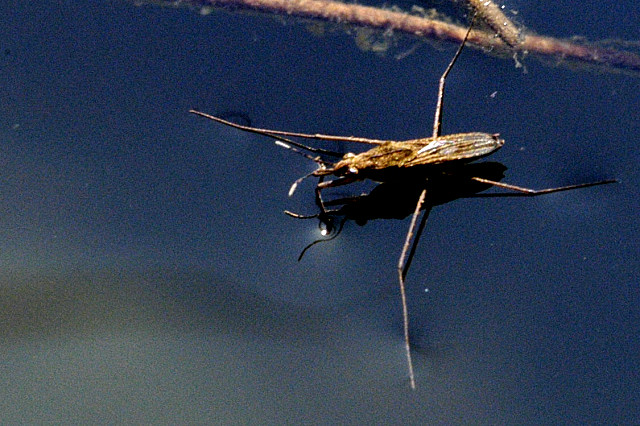 Gerris sur l’eau. (Wikipedia)
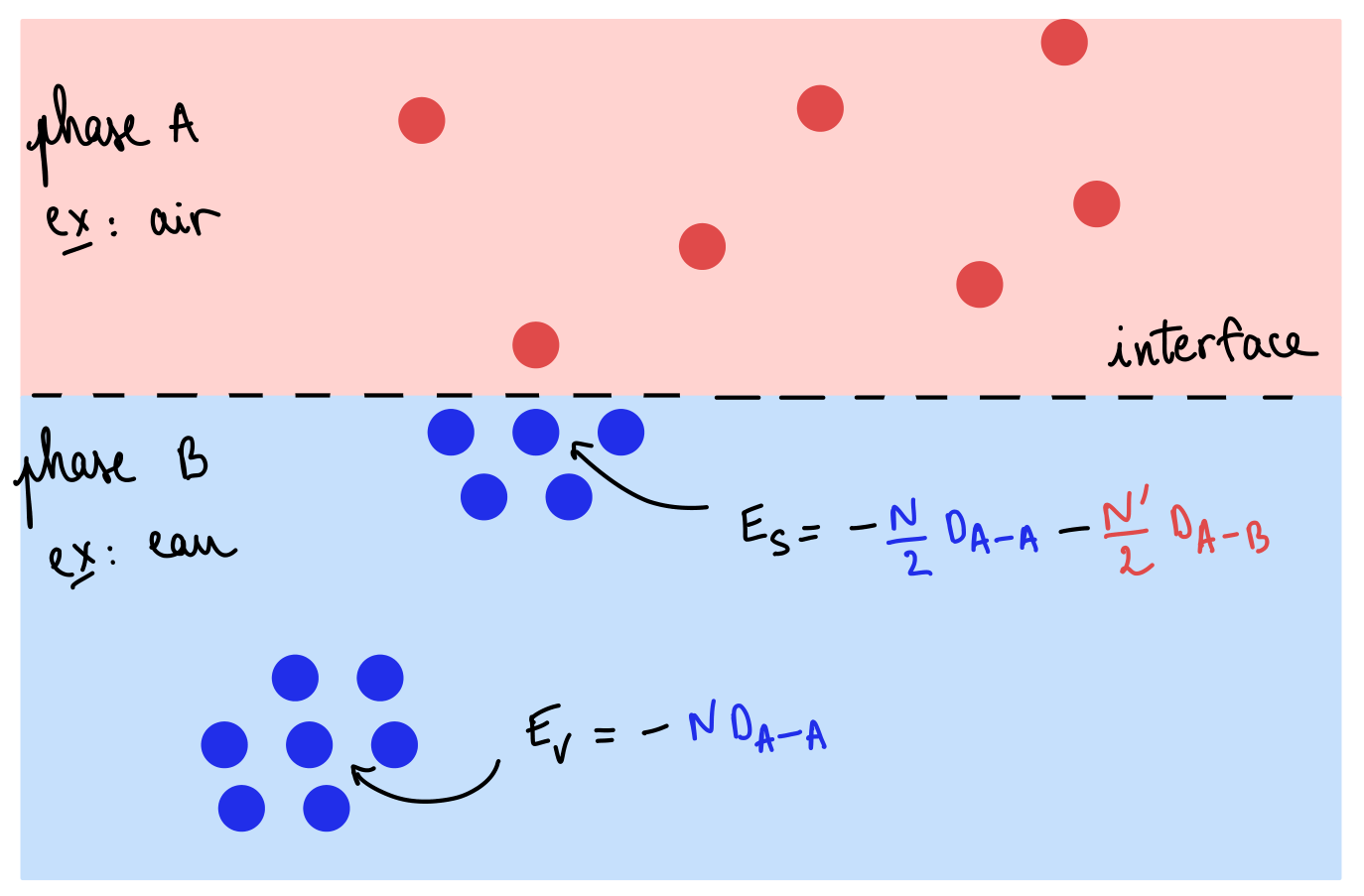 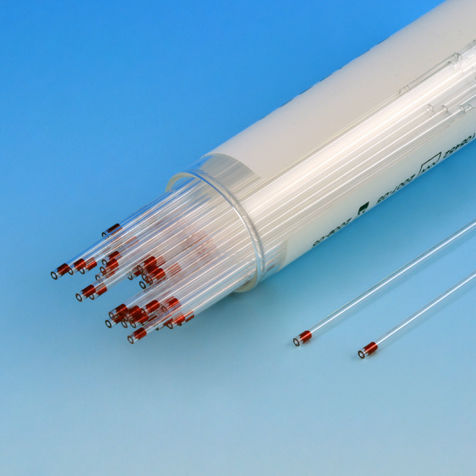 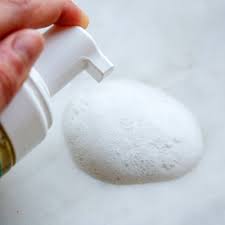 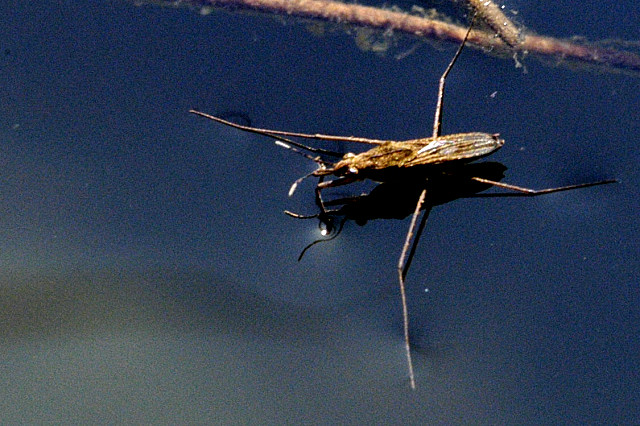 Mousse
Gerris
Tube capillaire
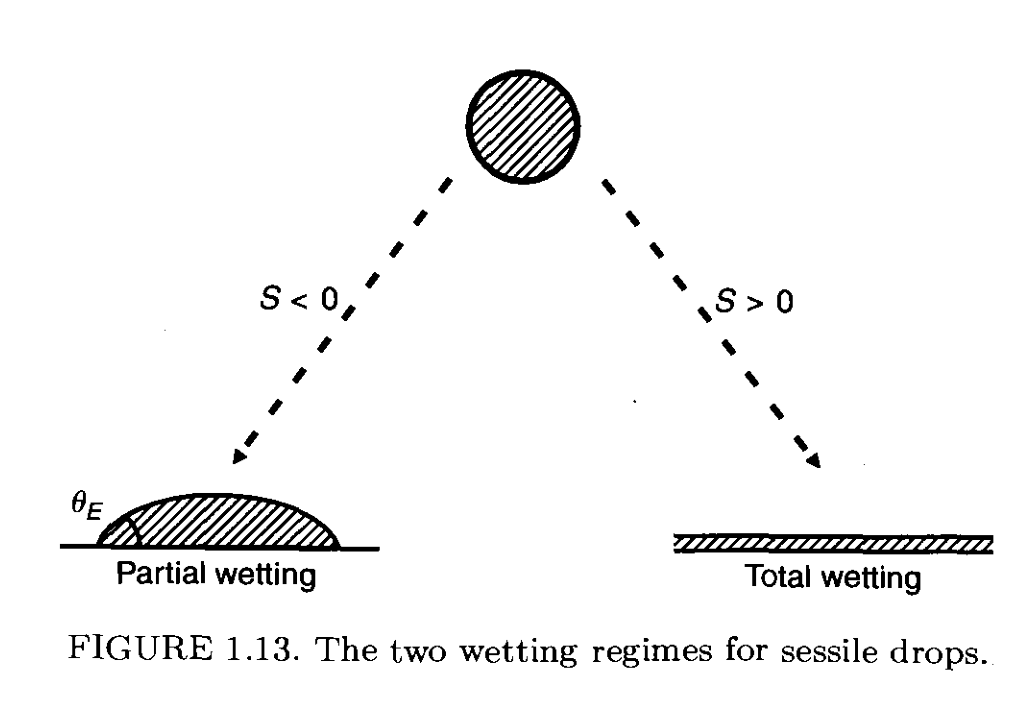 De Gennes, Gouttes, perles, bulles, ondes
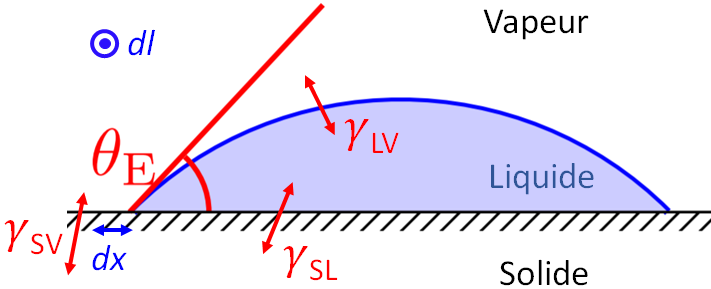 Source: P. Lidon
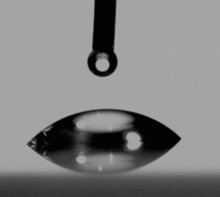 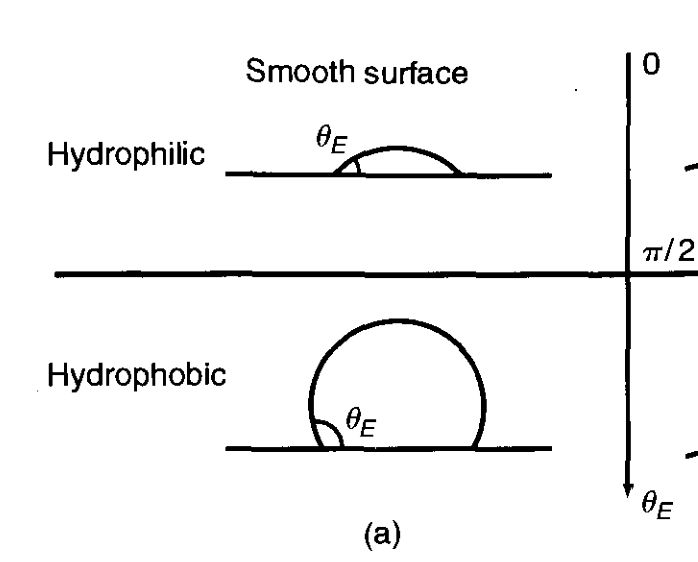 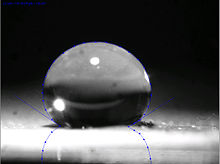 De Gennes, Gouttes, perles, bulles, ondes
Wikipedia
longueur capillaire
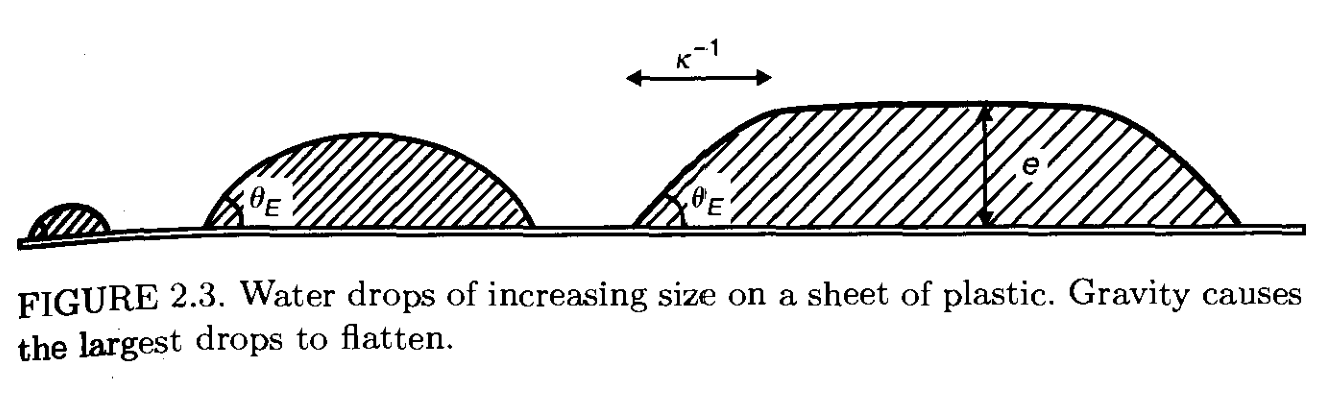 De Gennes, Gouttes, perles, bulles, ondes
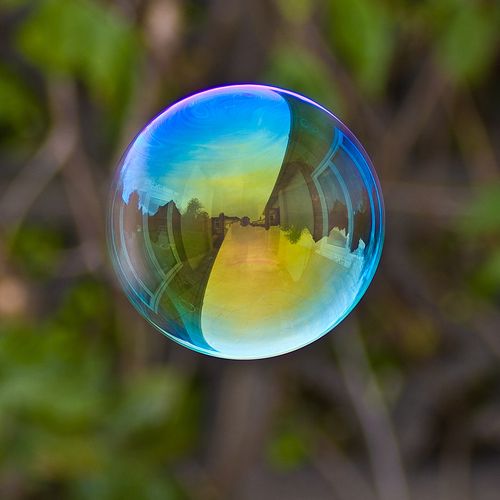 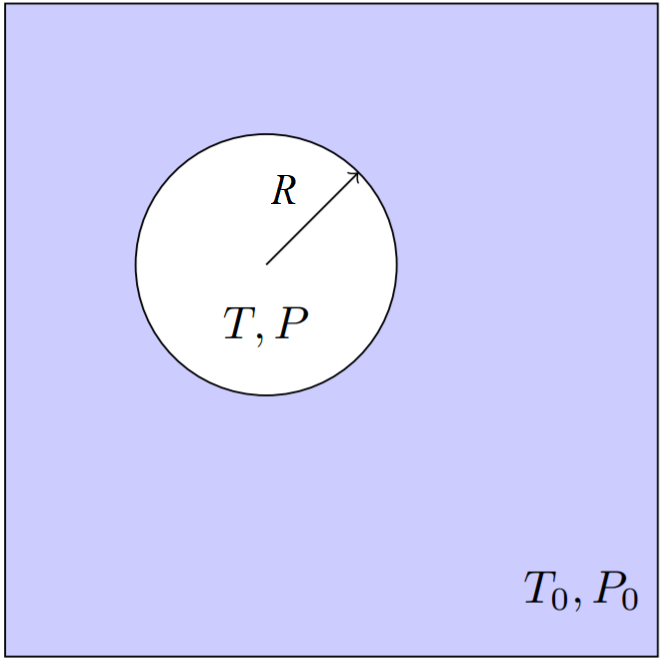 Bulle de savon
Source: P. Lidon
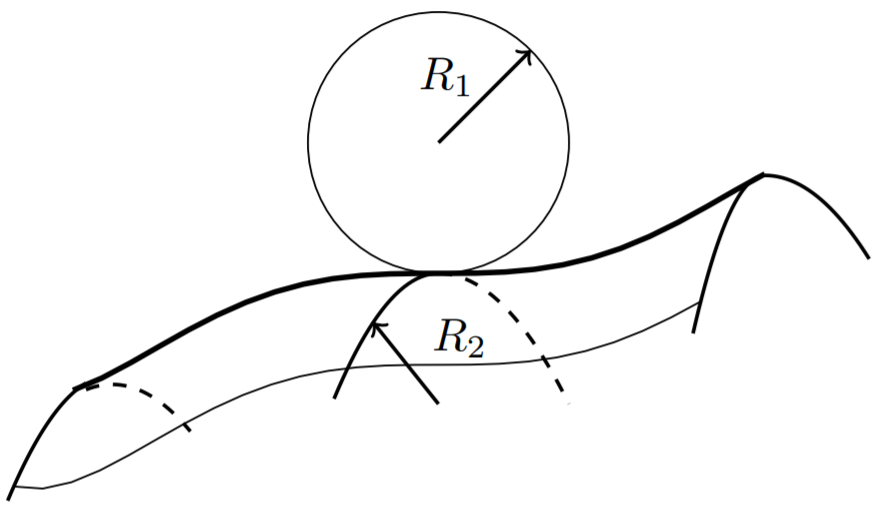 Source: P. Lidon
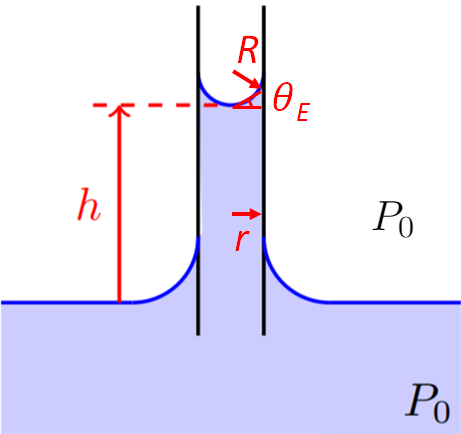 Source: P. Lidon
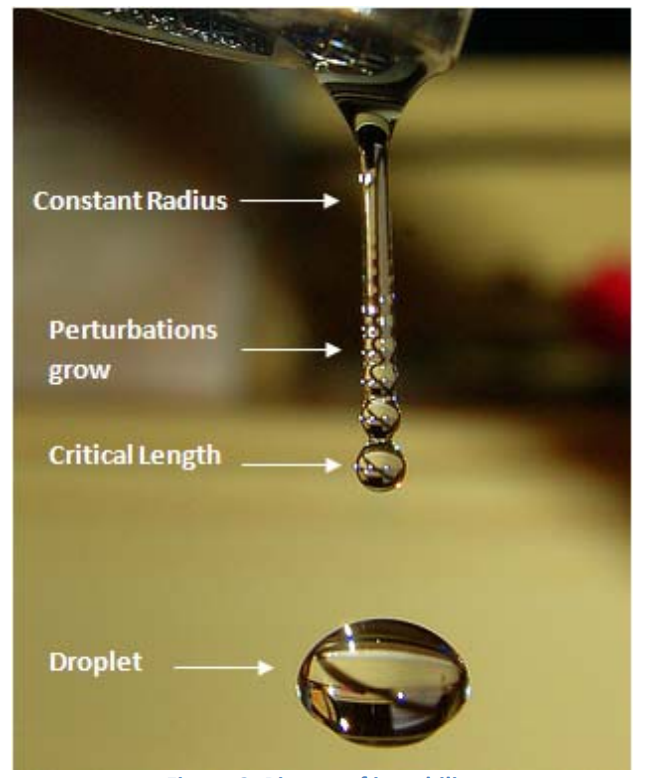 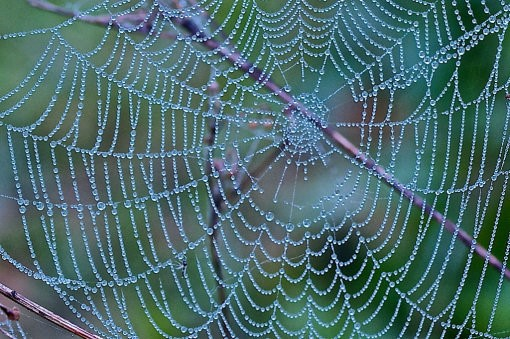 Source:  Aurelien Debois
Source: Oren Breslouer
Ondes gravito-capillaires
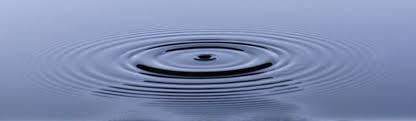 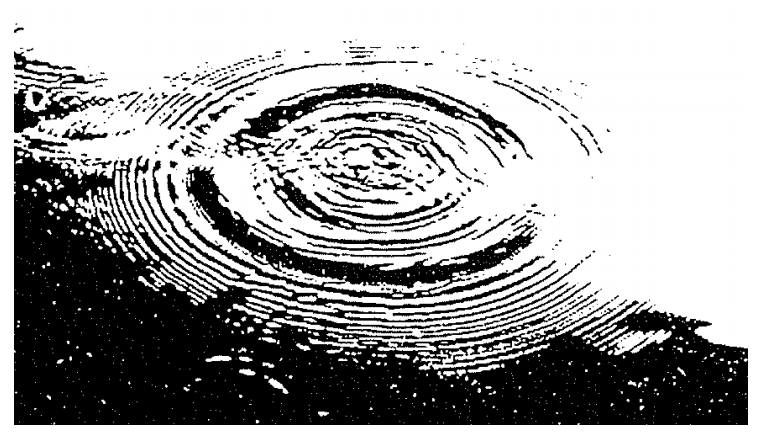 BUP 649, B. Lahaye
Ondes gravito-capillaires
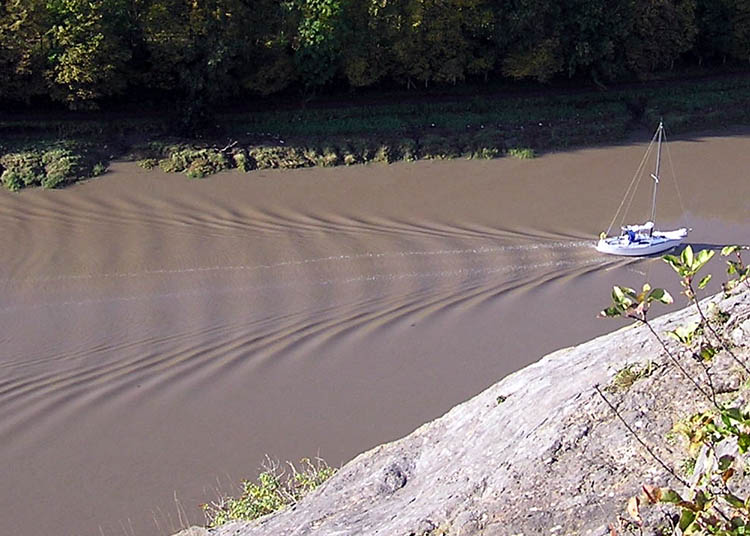 Source: wikipedia
Relation de dispersion des ondes gravito-capillaires
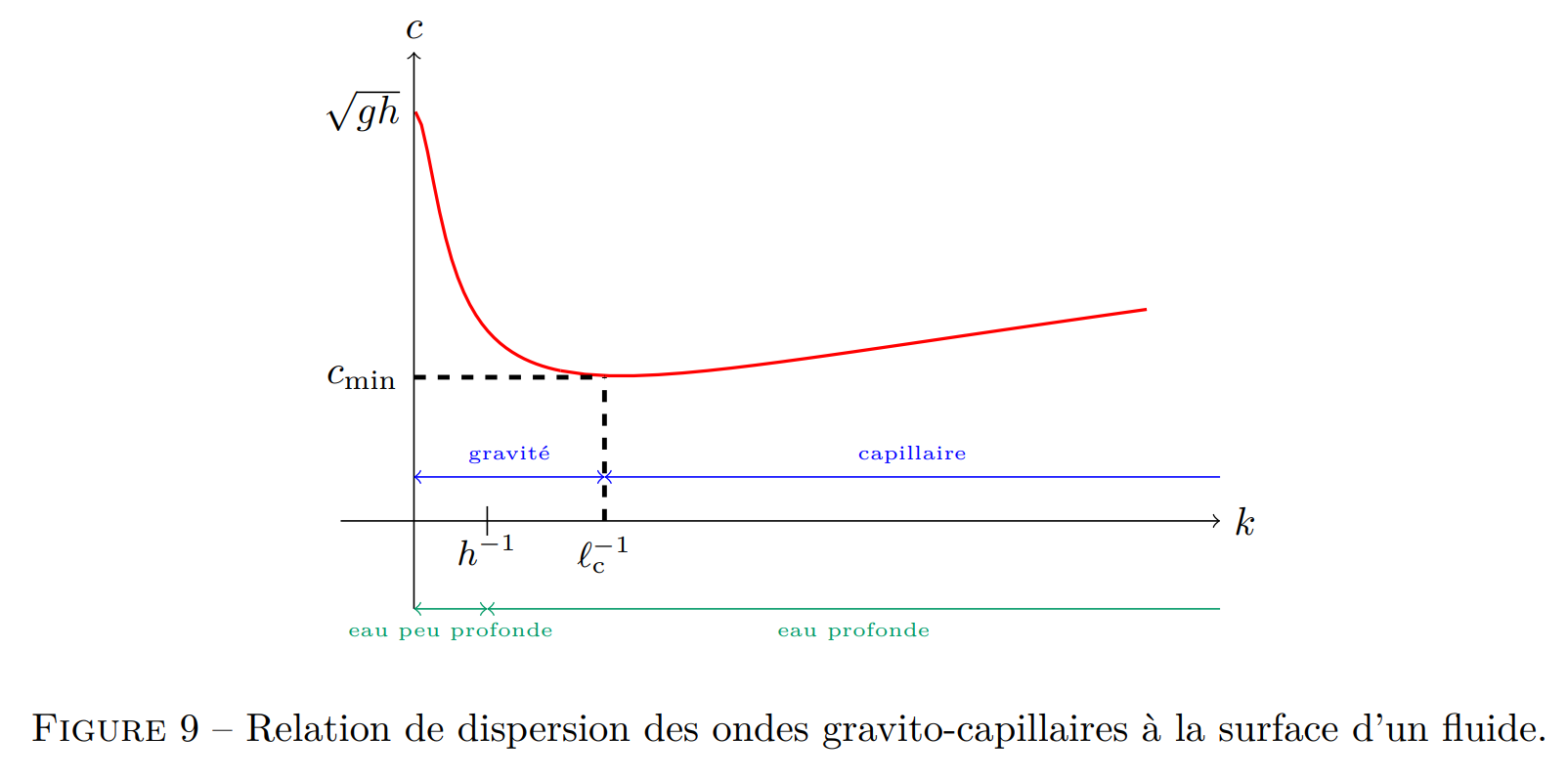 Source: P. Lidon